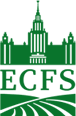 Marketing organic farmers’ cooperatives in Russia: cases and policy recommendations
Artur Rykalin (RUS)
Eurasian Centre for food security
Moscow State University,
Consumer cooperative «National Health»
E-mail: artrykalin@yandex.ru
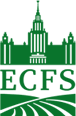 Research problem
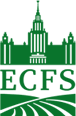 Cooperative tool for organic farmers
Combination of individual efficiency and cooperative economy of scale
Complementary not competing sector to dominant agriholdings
Reduced costs and price within shorter supply chain

Policy measures for the accelerated and sustainable development of organic farmers’ cooperatives
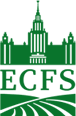 Share of one founder agrarian enterprises to all
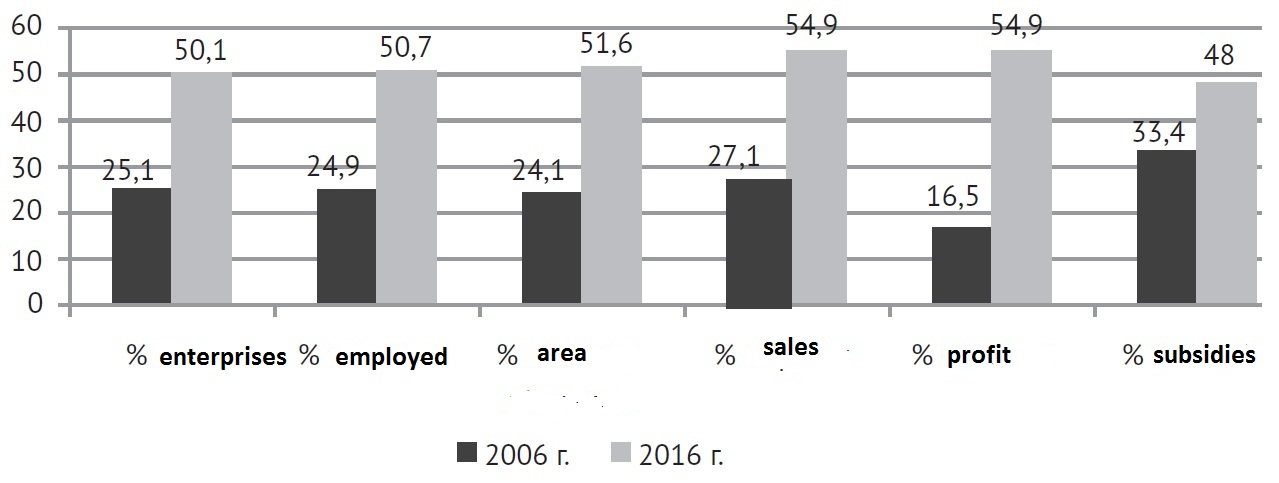 № 33 among 90
Decollectivization, capital concentration, inequality. 1990 – 500 shareholders in average; 2016 – 1,5% of enterprises with more than 100 founders, 2-5 founders are in 30% of enterprises.
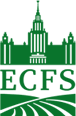 Agricoop’s bottleneck?
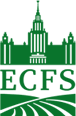 Case study: induction
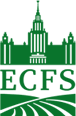 Case study: marketing cooperative
Market not grant orientation, demand and sales focus, 10 years
Urban, long-life organic products, 40 active suppliers monthly, 24 workers
Wholesale, retail, offline, online, 165 buyers per day
Multifunctional: sales, marketing, investments
Learning and training by doing, rural-urban cooperation, Solawi and CSA
Small business incubator
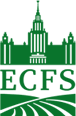 Case study: marketing cooperative
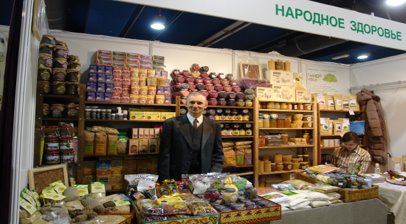 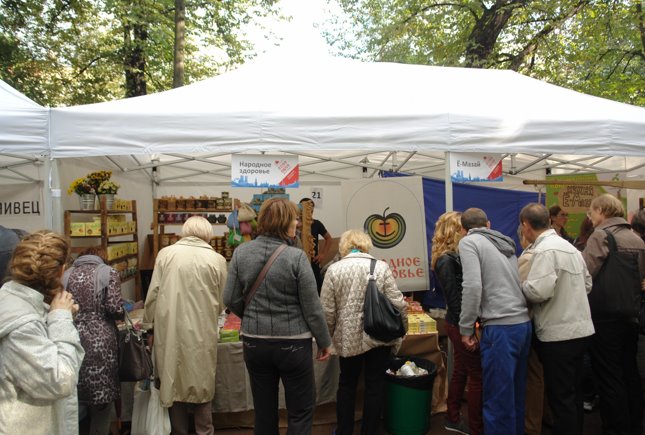 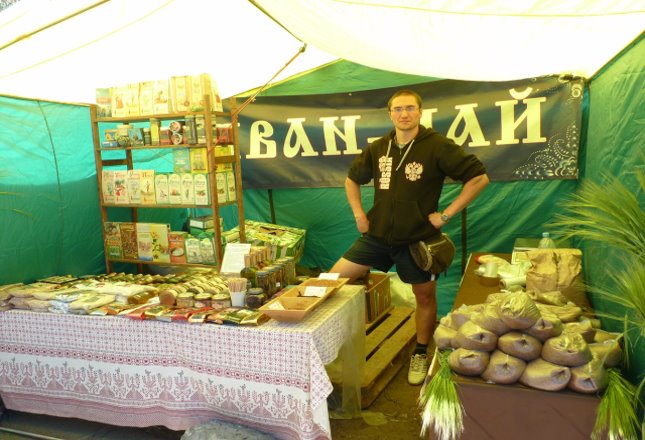 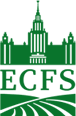 Policy options
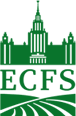 Policy recommendations: managing cooperatives is easy and profitable
Institutions: limit the subsidiary liability; simplify registration, managing and reporting; eliminate double taxation; protection from excess regulation; legal form for solawi.
Economy: tax deduction for organic farmers selling their produce through cooperatives; retail infrastructure; social tax free for employee-members; state institutions purchases.
Education: refresh training on the basis of the Russian University of Cooperation; best world practices; internships in advanced organic farms and coops; demonstration network.
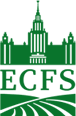 Stakeholders